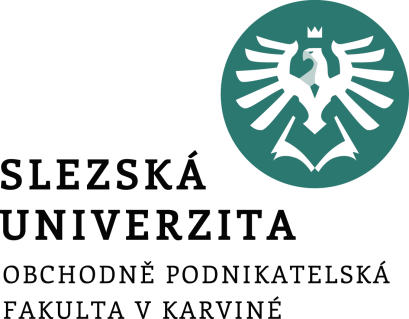 Finanční poradce
Ing. Roman Hlawiczka, Ph.D.
Katedra financí a účetnictví
Finanční poradenství jako takové není nikde definováno a žádný zákon ho neupravuje. Přesto patří mezi obory s nejvíce zpřísňující regulací.

Důvodem je, že finanční poradenství se ve své většině věnuje prodeji finančních produktů – od investic přes úvěry po pojištění. A tato oblast už regulována je. 

Zdroj: https://www.penize.cz/financni-poradenstvi/411819-musime-svazovat-financni-poradce-i-klient-potrebuje-svobodu
PŘÍKLAD PRAVIDEL, DÍKY KTERÝM MÁ FINANČNÍ PORADCE SKUTEČNOU PŘIDANOU HODNOTU PRO SVÉ KLIENTY
POMOZTE SVÝM KLIENTŮM VYHNOUT SE NÁKLADNÝM CHYBÁM
POMOZTE KLIENTŮM VE VELKÝCH ŽIVOTNÍCH ROZHODNUTÍCH
BUĎTE NĚCO JAKO FINANČNÍ OBHÁJCE PRO SVÉ KLIENTY
ZJEDNODUŠTE FINANČNÍ ŽIVOT SVÝCH KLIENTŮM
POMOZTE SVÝM KLIENTŮM UDRŽET EMOCE NA UZDĚ
PŘÍKLAD PRAVIDEL, DÍKY KTERÝM MÁ FINANČNÍ PORADCE SKUTEČNOU PŘIDANOU HODNOTU PRO SVÉ KLIENTY
6) MINIMALIZUJTE NÁKLADY PRO SVÉ KLIENTY
7) POMOZTE KLIENTŮM MAXIMALIZOVAT JEJICH MAJETEK
8) BUĎTE VŮČI SVÝM KLIENTŮM MAXIMÁLNĚ UPŘÍMNÍ A TRANSPARENTNÍ
9) POMOZTE SVÝM KLIENTŮM POCHOPIT, CO MOHOU A CO NEMOHOU KONTROLOVAT
10) VYUŽÍVEJTE NEJMODERNĚJŠÍ TECHNOLOGIE A USNADNĚTE DÍKY TOMU ŽIVOT KLIENTŮM I SOBĚ
Organizace výuky
Veškeré materiály ke studiu předmětu budou průběžně k dispozici v IS v Interaktivní osnově.
Úvodní informace do kurzu Finanční poradenství
Děkuji za pozornost a přeji pěkný den 